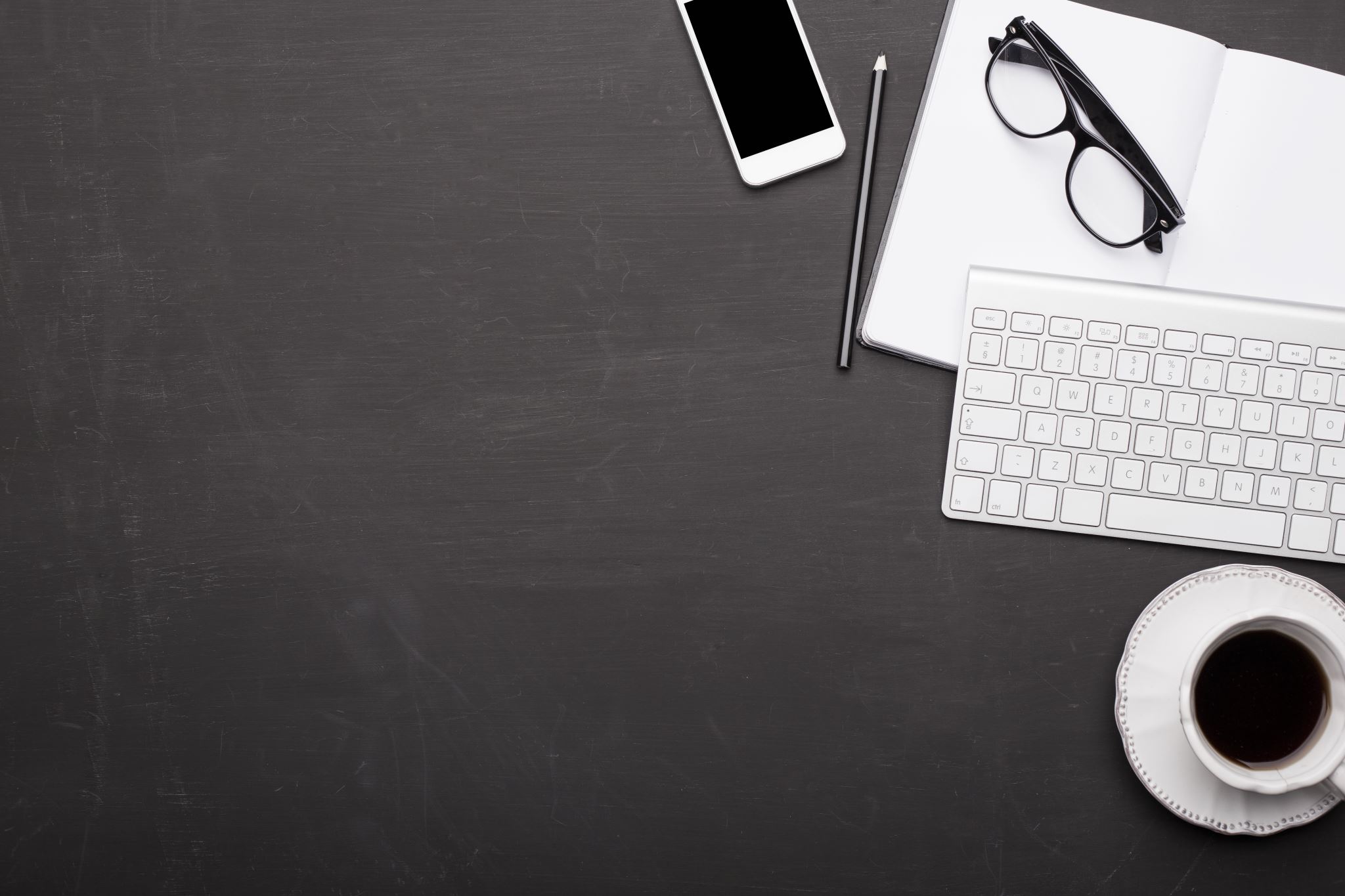 Home Office Productivity
Agenda
1. Workplace
2. Routine
3. Time management
4. Distraction
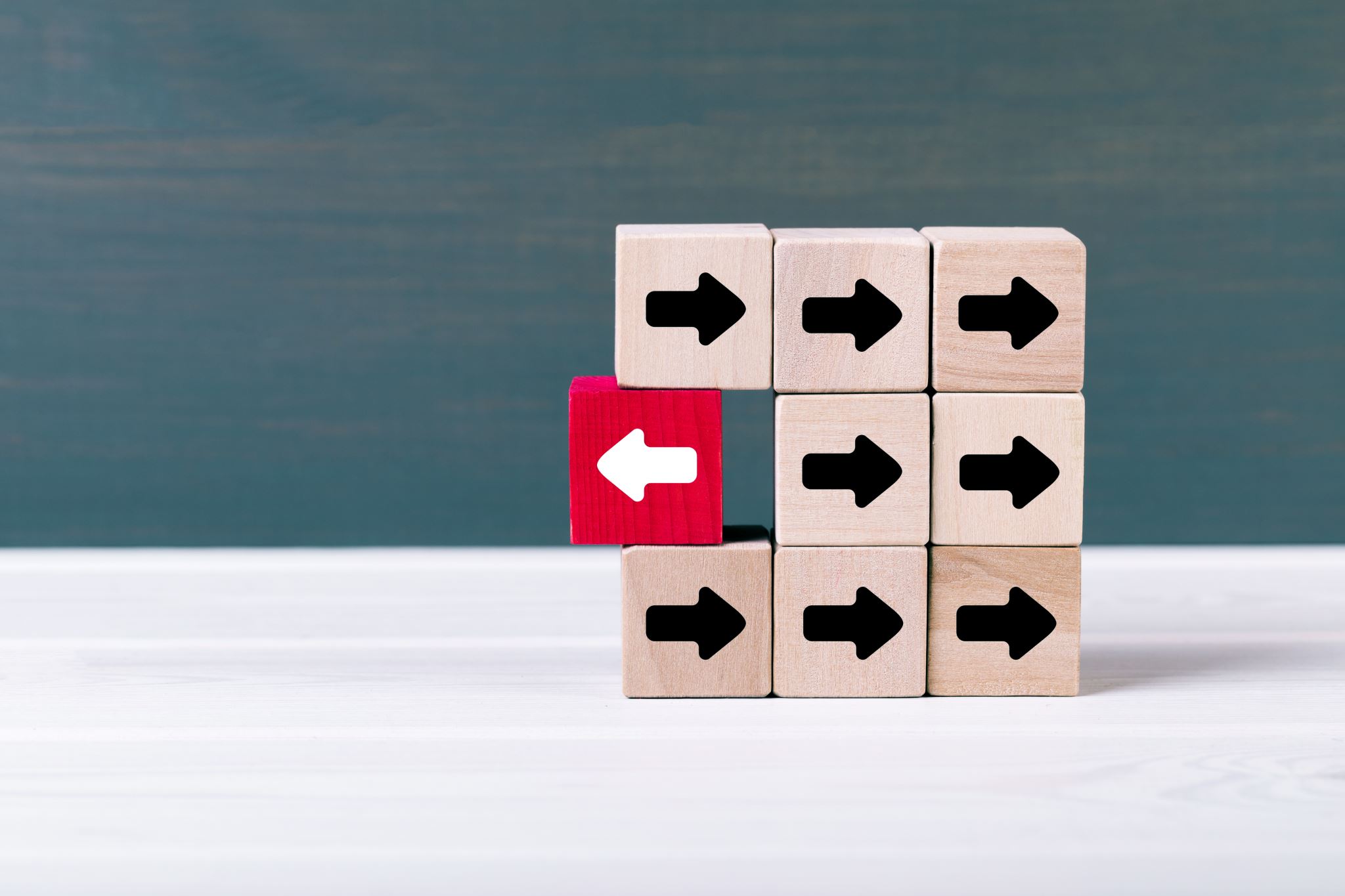 Find your way